Moduuli 5
DIGITAALISEN TYÖVOIMAN JOHTAMINEN
www.digiworkwell.eu
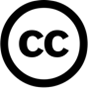 1
MODUULI 5 SISÄLTÖ
01
Digitaalinen johtaminen ja etätyöskentely
02
Käyttäytymismallit ja odotusten asettaminen
03
Ihmiskeskeisyys
Tulevaisuuteen orientoituminen
04
Digitaalinen osaaminen
05
Case-esimerkit ja tehtävät
06
Moduulin yhteenveto ja UKK
07
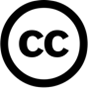 Tervetuloa DigiWorkWell-kurssille
Ymmärrät digitaalisen johtamisen tärkeyden etätyössä.

Ymmärrät, mitä taitoja tarvitaan etätyön etujen hyödyntämiseksi organisaatiossasi.

Ymmärrät, miten tukea työntekijöitäsi saavuttamaan etätyön edut välttäen riskejä.
3
OSA
01
DIGITAALINEN JOHTAMINEN JA ETÄTYÖSKENTELY
Moduulin johdanto
Etätyöskentely viittaa työjärjestelyyn, jossa työntekijät suorittavat työtehtäviään perinteisen toimistoympäristön ulkopuolella. Se edellyttää digitaalisten teknologioiden, kuten tietokoneiden, internetin ja viestintävälineiden käyttämistä yhteydenpitoon kollegoiden kanssa, työhön liittyvien tietojen käsittelyyn ja tehtävien suorittamiseen ilman tarvetta olla fyysisesti läsnä toimistoympäristössä. Halusimme sitä tai emme, jossain määrin etätyöskentelystä on tullut olennainen osa monien työntekijöiden elämää.

Viime vuosina etätyöhön siirtyminen on kiihtynyt osittain Covid-pandemian vuoksi. Yhä useammat työnantajat ovat huomanneet, että etätyössä voi olla etuja sekä liiketoiminnalle että henkilöstölle. Näiden etujen saavuttaminen kuitenkin vaatii paljon enemmän kuin vain toimivat IT-järjestelmät. Oikeanlainen organisaatiokulttuuri ja -politiikka, tehokkaiden rutiinien luominen, työn ja vapaa-ajan tasapainon varmistaminen, osallisuuden tunne, oikeanlaiset laitteet, asianmukainen koulutus, tuki ja valvonta, joita kaikkia ja enemmän vaaditaan myös erinomaiselta digitaaliselta johtamiselta.
Digitaalinen johtaminen ja etätyöskentely
Vaikka digitaalisen johtamisen käsite on suhteellisen uusi, se juontaa juurensa yleiseen johtamisteoriaan.
Ensimmäisen kerran se määriteltiin Aviolon toimesta vuonna 2000 "sosiaalisen muutoksen prosessina, jossa kehittynyt tietotekniikka toimii välittäjänä vaikuttaakseen yksilöiden, ryhmien ja/tai organisaatioiden tapoihin, asenteisiin, tunteisiin, ajatuksiin ja käyttäytymiseen."
Tämä määritelmä on tärkeä, koska se sisältää paljon enemmän kuin vain "kovat" tekniset taidot, jotka vaaditaan uuden IT-järjestelmän käyttöönottoon ja perusteelliseen ymmärryksen mahdollisuuksista ja riskeistä. Se korostaa myös tarvetta "pehmeämmille" ja usein haastavammille ihmissuhde- ja organisaatiotaidoille.
Etätyöskentely
Digitaalisen johtamisen bibliometrinen analyysi (Tigre ym., 2023), joka tarkasteli 79 artikkelia vertaisarvioiduissa julkaisuissa, tunnisti neljä ydintekijää, jotka ovat välttämättömiä digitaalisen johtamisen kannalta. Tämä tarjoaa erinomaisen mallin auttamaan meitä pohtimaan digitaalista johtamista.
Ihmis-keskeisyys
Käyttäyty-mismallit
Digitaalinenjohtaminen
Digitaalisettaidot
Tulevaisuus-orientoitunut
Tämä lyhyt kurssi ei voi kattaa kaikkea mahdollista, mutta käsittelemme olennaisimmat asiat, erityisesti keskittyen etätyöhön. Jokaisessa osiossa annetaan myös linkkejä, jos haluat oppia lisää aiheita.
Joten aloitetaan mallista.
Digitaalinen johtaminen ja etätyöskentely
Ihmiskeskeisyys

Tähän sisältyvät piirteet, kuten tehokas viestintä ja kuuntelutaidot, emotionaalinen älykkyys ja luottamukseen perustuvien suhteiden rakentaminen.
Käyttäytymismallit

Tämä liittyy hyvän esimerkin näyttäminen muille käyttäytymisen kautta; Se liittyy henkilökohtaiseen eettisyyteen sekä sopeutumiskyvyn, rehellisyyden ja aitouden osoittamiseen.
Tulevaisuusorientoituminen

Tämä tarkoittaa keskittymistä pitkän aikavälin positiivisiin tuloksiin organisaatiolle. Siihen sisältyy henkilöstön terveyden ja hyvinvoinnin edistäminen, mukaan lukien työpaikan ohjeistusten suunnittelu.
Digitaaliset taidot

Tähän sisältyy taito pysyä turvassa, ylläpitää positiivista digitaalista mainetta ja tehdä tehokasta yhteistyötä digitaalisessa maailmassa.
Digitaalinen johtaminen:
Reflektointi
Mieti, kuinka kollegasi tai alaisesi on osoittanut näitä piirteitä.

Missä mielestäsi omat vahvuutesi ja heikkoutesi ovat?
OSA
02
KÄYTTÄYTYMISMALLIT JA ODOTUSTEN ASETTAMINEN
Käyttäytymismallit
Työpaikan kulttuuria voidaan yksinkertaisimmin kuvata "tavaksi, miten täällä toimitaan". Se on monimutkainen sekoitus organisaation jäsenten käyttäytymistä sekä käyttäytymistä ohjaavia uskomuksia ja asenteita, mukaan lukien organisaation ja yhteiskunnalliset normit.Seurauksena edes organisaation johtajat eivät voi yksin luoda kulttuuria – vaikka kuinka he haluaisivatkin tai eivät, heillä on kuitenkin enemmän vaikutusvaltaa kuin useimmilla.Yksi tällainen vipuvaikutus on ohjeistusten kehittäminen, ja tätä tarkastellaan myöhemmin tässä moduulissa.
Käyttäytymismallit
Toinen tapa muuttaa työpaikan kulttuuria on tarkastella heidän käyttäytymistään, joista muut ottavat mallia. He asettaa standardit, joiden mukaan muut toimivat.

Työntekijät katsovat johtajiaan ja esihenkilöitään käyttäytymisen esimerkkeinä siitä, millaista käyttäytymistä heiltä odotetaan.
Nopea harjoitus:

Ennen kuin siirryt seuraavalle diasivulle, mieti niitä käyttäytymismalleja, joita tuot tiimillesi omalla käyttäytymiselläsi. Mitkä ovat positiivisia käyttäytymismalleja, joita voit edistää digitaalisen teknologian käytössä?
Odotusten ja työtahdin asettaminen
Kuinka monta näistä sait?

Pidä säännöllisesti taukoja ruuduista.
Lisää liikuntaa työpäivääsi, nouse ylös tai venyttele.
Kirjaudu ulos laitteista työpäivän päätteeksi.
Älä lähetä tai vastaa sähköposteihin sovittujen työaikojen ulkopuolella.
Varaa aikaa sosiaaliselle vuorovaikutukselle.
Kysy kollegoilta, mitä heille kuuluu.
Tee työtä välillä seisoen.
Käy säännöllisesti silmätarkastuksessa.

Tämä luettelo ei ole tyhjentävä, mutta voit käyttää sitä apuna keskustelun herättämiseksi omassa tiimissäsi.
Odotusten ja työtahdin asettaminen
Odotusten asettamisen oppiminen on tärkeä osa johtajan roolia, joka liittyy käyttäytymiseen, suoritukseen, työtehtäviin ja tuloksiin. Nämä odotukset voidaan määritellä virallisesti työntekijöiden käsikirjassa tai työnkuvauksessa. Ne voidaan myös sopia epävirallisemmin tiimikokouksissa tai yksilöllisissä keskusteluissa.
Toinen tärkeä osa odotusten asettamista liittyy työtahtiin eli nopeuteen, jolla tehtäviä suoritetaan. On tärkeää, että tästä sovitaan yhteistyössä mahdollistaen keskustelu työtehtävien haastavuudesta ja tarvittavasta tuesta. Kohtuuttomien aikarajojen asettaminen henkilöstölle tai tiimille johtaa tarpeettomaan paineeseen. Tämä voi olla  ongelma erityisesti etätyöntekijöille johtuen heidän mahdollisesta eristyneisyydestään, rajallisesta yhteydenpidosta ja riskistä työskennellä sovittujen työaikojen ulkopuolella tehtävän suorittamiseksi ajallaan.
Odotusten ja työtahdin asettaminen
Tässä ovat viisi parasta vinkkiämme siitä, miten asetetaan odotuksia työntekijöille:

Ole avoin yhteistyölle ja keskustelulle odotusten asettamiseksi.
Sovi työntekijän kanssa hänen odotuksistaan riittävän ajoissa ja usein.
Noudata ns. SMART-periaatteita odotusten asettamisessa: Tarkka (specific); Mitattava (measurable); Saavutettava (achievable); Realistinen (realistic); Aikaan sidottu (timebound).
Tarkastele työntekijän suoriutumista säännöllisesti kehityskeskusteluin.
Varmista odotusten yhdenmukaisuus koko henkilöstölle.

Voit harkita odotusten asettamisen ja kehityskeskusteluiden ajoittamista päiville, jolloin työntekijät ovat toimistolla. Voit myös harkita verkkotyöskentelyn ja -viestinnän koulutuksen tarjoamista koko esihenkilöasemassa olevalle henkilöstölle.
Odotusten ja työtahdin asettaminen:
Reflektointi
Mieti niitä käyttäytymismalleja, joita olet nähnyt oman esihenkilösi toteuttavan? Kuinka ne ovat vaikuttaneet omaan käyttäytymiseesi?

Mieti tapaa, jolla työskentelet tiimisi jäsenten kanssa odotusten ja työtahdin asettamiseksi. Mitä uskot tekeväsi oikein?
OSA
03
IHMISKESKEISYYS
Ihmiskeskeisyys
Ihmiskeskeisiä/-lähtöisiä taitoja ovat tehokas viestintä, aktiivinen kuuntelu, tunneälykkyys ja luottamukseen perustuvien suhteiden rakentaminen.

Jotkut vaikuttavat syntyneen näiden taitojen kanssa, mutta todellisuudessa ne kaikki ovat opittavia taitoja.

Tämä osuus kurssista on tarjoaa vain pintaraapaisun, sillä jokainen näistä taidoista on oma laaja aiheensa, johon on runsaasti materiaalia saatavilla verkossa sekä myös erilliskoulutusta.
Ihmiskeskeisyys – aktiivinen kuuntelu
Aktiivisen kuuntelun taito

Aktiivisen kuuntelun taito on ratkaiseva kaikille johtajille, mutta kun johdat ihmisiä etänä ja olet vuorovaikutuksessa heidän kanssaan näytön tai puhelimen välityksellä, sen merkitys korostuu. Aiheesta on runsaasti materiaalia saatavilla, mutta tässä on kuusi avainasiaa, jotka kannattaa ottaa huomioon:

Keskity henkilöön ja viestiin - katso kameraa verkossa ollessasi ja laita hiiri tai puhelin pois!
Ilmaise huomiosi esimerkiksi nyökkäämällä.
Ilmaise, että kuuntelet ja ymmärrät mitä sanotaan - sano "ahaa" tai "ymmärrän".
Älä keskeytä!
Rakenna yhteyksiä reflektoimalla aiempaa keskustelua tai esittämällä kysymys.
Ole aito - ole rehellinen vastatessasi.
Ihmiskeskeisyys – tunneälykkyys
Tunneälykkyys

Tunneälyä kuvasi ensimmäisen kerran amerikkalainen psykologi Daniel Goleman ja se määritellään tunteiden havainnoinnin, käyttämisen, ymmärtämisen ja hallitsemisen kykynä. Siihen kuuluu viisi keskeistä osa-aluetta:

Empatia – kyky ”asettua toisen saappaisiin".
Tehokkaat viestintä- ja sosiaaliset taidot.
Itsetuntemus – tietoisuus omista vahvuuksista ja heikkouksista.
Itsesäätely – joustavuus ja kyky hallita negatiivisia ajatuksia.
Itsemotivointi – sisäinen voima, joka puskee eteenpäin.
Ihmiskeskeisyys – luottamukseen perustuvat ihmissuhteet
Luottamukseen perustuvat ihmissuhteet

Johtajat ovat tärkeässä asemassa luottamuksen rakentamiseksi organisaatioissa, ja ilman luottamusta viestintä, yhteistyö tai innovointi eivät voi kukoistaa. Luottamus rakennetaan käyttäytymisellä ja siihen on kolme olennaista ominaisuutta:

Avoin viestintä - rohkaisemalla kommunikaatiota, jakamalla tietoa ja antamalla palautetta.
Aitous - itsetuntemuksen kautta ja myöntämällä omat virheemme ja oppimalla niistä.
Luotettavuus ja oikeudenmukaisuus – pitämällä kiinni sovitusta ja oman toiminnan johdonmukaisena.
Ihmiskeskeisyys:
Reflektointi
Mitkä näistä ihmiskeskeisistä taidoista ja ominaisuuksista tunnistat itsessäi? Onko sinulla erityisiä vahvuuksia tai heikkouksia?

Tuleeko mieleesi jotakin, josta haluisit keskustella oman esihenkilösi kanssa ja ottaa osaksi omia henkilökohtaisia kehitystavoitteitasi?
OSA
04
TULEVAISUUTEEN ORIENTOITUMINEN
Tulevaisuusorientoituminen – presenteismi
Keskittyminen organisaation pitkän aikavälin positiivisiin tuloksiin on keskeinen johtajan vastuu, mutta tämä on enemmän kuin vain taloudellisten tulosten huomioimista.
Menestyvässä organisaatiossa on turvallinen, terve ja tuottava työympäristö - loppujen lopuksi työntekijät ovat työnantajan tärkein voimavara.

Tähän sisältyy presenteismin estäminen, terveyden ja hyvinvoinnin tärkeyden korostaminen ja työntekijöiden turvallisuudesta ja terveydestä huolehtiminen riskienarvioinnin avulla.
Tulevaisuusorientoituminen – presenteismi
Absenteismi on yleisesti tuttu termi työelämässä ja sitä voidaan helposti mitata ja seurata monin eri tavoin. On kuitenkin olemassa toinen tärkeämpi tuottavuuden menetyksestä kertova mittari organisaatioissamme: presenteismi.
Arvioidaan, että jokaista työpoissaolosta eli absenteismista johtuvaa euroa kohti menetetään kaksi euroa presenteismin vuoksi.
Mitä presenteismi siis on?
Presenteismi määritellään ” töissä olemisena, kun sinun pitäisi olla kotona joko siksi, että olet sairas tai siksi, että työskentelet niin pitkiä päiviä, ettet enää ole tehokas." Se kuvaa siten fyysistä läsnäoloa ja toiminnallista kyvyttömyyttä.” (Cary Cooper 1996.)
Tulevaisuusorientoituminen – presenteismi
Joissakin tilanteissa presenteismin vaikutus voi olla erittäin merkittävä. Esimerkiksi koska mielenterveydellisillä haasteilla ei aina ole fyysisiä oireita, niitä voidaan virheellisesti luulla tunnollisuuteen tai työmotivaatioon liittyviksi ongelmiksi.

Ihmisillä voi olla monia erilaisia ja monimutkaisia syitä siihen, miksi he kokevat painetta tulla työpaikalle.
Epävarmuus töiden jatkumisesta, jos he eivät ole näkyvillä.
Velvollisuudentunne kollegoitaan kohtaan ja halu välttää tuottamasta heille ylimääräistä työtä poissaololla.
Liian suuri työmäärä tai riittämätön tuki tai koulutus, jotta työ voidaan tehdä annetussa aikataulussa.
Vaikeudet selviytyä normaalista, kohtuullisesta työmäärästä muiden ongelmien tai paineiden vuoksi.
Ongelmien välttäminen muulla elämän osa-alueella, kuten kotona.
Tulevaisuusorientoituminen – presenteismi
Koska presenteismin syyt ovat moninaiset, myös sen torjuminen vaatii siis monipuolisia keinoja. Professori Cary Cooper, joka ensimmäisenä määritteli presenteismin käsitteen, suosittelee viittä keinoa sen torjumiseksi.
Älä jätä työn tuloksia huomioimatta – jatkuva läsnäolon paine on haitallista.
Uudista poissaolokäytäntöjä työn joustavuutta tukeviksi.
Ole tietoinen taustasyistä – esihenkilöiden tulee olla tietoisia stressiä aiheuttavista syistä, kuten epärealistisista odotuksista.
Tunnista psyykkiset ja fyysiset oireet aikaisin kouluttamalla työntekijöitä aiheesta ja tietoisuuden lisäämisen kautta.
Kehitä henkilöstön hyvinvoinnista huolehtimiseen ohjeistuksia, mukaan lukien liikuntaan ja talousasioiden hallintaan.
Tulevaisuusorientoituminen – työpaikan toimintaohjeet
Työpaikan toimintatavat ovat tärkeä perusta organisaation kulttuurille ja käytännöille sekä kuvaavat ”tapaa, jolla asiat tehdään täällä”.
Tavallisesti suuret organisaatiot ovat laatineet ohjeistuksen käytännön asioista, kuten työterveys ja -turvallisuus, poissaolot ja työskentelytavat, mutta ohjeistuksia voi puuttua pienemmistä organisaatioista.
Kuitenkin hyvin harvoilla organisaatioilla on erityisiä käytäntöjä digi- ja etätyöhön, mielenterveyteen ja hyvinvointiin tai presenteismiin liittyen.
Loppujen lopuksi työpaikan toimintaohjeiden on oltava kontekstisidonnaisia, joten sisältö on sinun päätettävissäsi, mutta tällä kurssilla voimme tarkastella ohjeistuksen laatimista.
Tulevaisuusorientoituminen – työpaikan toimintaohjeet
Ohjeiden kehitysprosessi:

Tunnista ohjeistuksen tarve. Mitä asiaa yrität selventää, käsitellä tai parantaa?
Määritä konteksti. Ohjeistettavien käytäntöjen on perustuttava organisaation ja sen työntekijöiden tarpeisiin.
Hanki sidosryhmien tuki. Tämä riippuu organisaatiosi koosta ja asemastasi siinä, mutta sidosryhmät tavallisesti tarkoittavat työntekijöitä ja omistajia/hallitusta.
Viesti ja osallista työntekijät ohjeistusten laatimiseen. Omistajuuden tunne on olennaista, jos uuden käytännön halutaan kestävän.
Sovi aikatauluista ohjeistuksen tarkistamiseen ja päivittämiseen. Olosuhteet, konteksti ja lainsäädäntö muuttuvat, ja on tärkeää pitää ohjeistukset ajan tasalla.
Tulevaisuusorientoituminen – työpaikan toimintaohjeet
On tärkeää muistaa, että:
Työpaikan käytännöt ovat suuntaviivoja eivätkä ehdottomia sääntöjä.
Käytäntöjen ja ohjeistusten kehittäminen tulisi tehdä osallistavasti.
Ohjeistus ilman koulutusta ja sen levittämistä on merkityksetöntä.
Perehdytyskoulutus, jatkuva koulutus ja tiedotustilaisuudet koko henkilöstölle ovat kaikki tarpeellisia uusien käytäntöjen juurruttamiseksi.
30
Tulevaisuusorientoituminen – Etätyön riskien arviointi
Kaikissa EU-maissa laki velvoittaa työnantajia suojelemaan työntekijöitään vahingoilta ja haitalta.

Vaikka säännökset vaihtelevat maittain, toimialoittain ja työnantajan koosta riippuen, vähimmäisvaatimus on:
Tunnistaa vaarat, jotka voivat aiheuttaa sairauksia tai vammoja.
Määrittää riskin todennäköisyys ja mahdollinen vakavuus.
Ryhtyä toimiin vaaran poistamiseksi tai jos tämä ei ole mahdollista, sen hallitsemiseksi.

Hybridityöskentelyn, digitaalisen työn ja etätyön nopea yleistyminen on aiheuttanut tämän velvoitteen laiminlyöntejä.
Tulevaisuusorientoituminen – Etätyön riskien arviointi
DigiWorkWell on kehittänyt mallin etätyön riskien arviointiin. Se perustuu EU-OSHA:n kehittämään malliin, ja se on suunniteltu DigiWorkWellin digitaalisen hyvinvointimallin ympärille.
Malli tarjoaa hyvän lähtökohdan useimmille pk-yrityksille. On kuitenkin suositeltavaa räätälöidä se omaan työpaikkaan ja toimialaan.
Mallin käyttöönotto on ensimmäinen askel riskien arvioimiseksi. Siitä ilmeneviä riskejä tulisi tarkastella lähemmin ja ottaa käyttöön tarpeelliset toimenpiteet riskien hallitsemiseksi.
On myös oleellista, että riskienarviointiprosessi, mukaan lukien mahdollisista toimenpiteistä sopiminen, on yhteinen ponnistus johdon, työsuojeluhenkilöstön ja työntekijöiden välillä.
Tulevaisuusorientoituminen – Etätyön riskien arviointi
Etätyön riskien arviointi -malli sisältää seitsemän osa-aluetta:

Työn organisointi
Työn sosiaalinen näkökulma
Työn ja perheen rajapinta
Turvallisuus ja terveys/ergonomia
Tekniset asiat
Fyysinen työympäristö
Työterveys

Malli sisältyy DigiWorkWell-oppaaseen ja sen voi ladata osoitteesta: https://digiworkwell.eu/digi-workwell-business-case/
Tulevaisuusorientoituminen:
Reflektointi
Onko omasa organisaatiossasi ohjeistusta ja riskienarviointia liittyen etätyöhön, mielenterveyteen ja presenteismiin?

Jos ei ole, mitä toimenpiteitä voit johtavassa asemassa itse tehdä asian edistämiseksi?
OSA
05
DIGITAALINEN OSAAMINEN
Digitaalinen osaaminen
Digitaalinen osaaminen tai älykkyys tarkoittaa tietoja ja taitoja digitaalisen teknologian hyödyntämiseksi ja muiden johtamiseksi sen käytössä. Siihen sisältyy:

Positiivisen digitaalisen maineen ylläpitäminen - mukaan lukien se, mitä teemme työn ulkopuolella.

Turvallisuuden varmistaminen verkossa toimiessa.

Tehokas yhteistyö digitaalisessa maailmassa.

Tämä moduulin osa tarjoaa joitakin käytännön vinkkejä, joita voit ottaa itse käyttöön ja jakaa työyhteisössäsi.
Digitaalinen osaaminen – Ammattimainen digitaalinen maine
Organisaation sisäinen ja ammatillinen maine on tärkeä ja sen muodostuminen voi kestää useita vuosia. Ennen vanhaan voitiin vielä sanoa, että mitä työpaikalla tapahtui, pysyi työpaikalla, mutta sähköpostin, sosiaalisen median ja nykyisen digitaalisen ja etätyön myötä tilanne on muuttunut täysin.
Digitaalinen maineesi on digitaalinen jalanjälki, jonka luovat kaikki verkossa sanomasi ja tekemäsi asiat sekä se, mitä muut kirjoittavat sinusta. Henkilöt ja sivustot, joita seuraat, julkaisemasi, tykkäämäsi tai jakamasi sisältö ja kirjoittamasi kommentit kaikki vaikuttavat digitaaliseen maineesi.
Digitaalinen osaaminen – Ammattimainen digitaalinen maine
Tässä muutamia vinkkejä digitaalisen maineesi suojaamiseen:
Erota henkilökohtaiset ja työprofiilisi käyttämällä eri nimiä tai käyttäjänimiä.
Hallinnoi yksityisyysasetuksiasi – moni henkilö saattaa tietää sinusta enemmän kuin luuletkaan!
Poista vanhat sosiaalisen median tilit, joita et enää käytä.
Ennaltaehkäiseminen on aina järkevämpää kuin jälkien siivoaminen. Mieti tarkkaan ennen kuin jaat sisältöä verkossa.
Poista kaikki henkilökohtainen tai yksityinen tieto julkisista profiileistasi ja sekä kaikki, mikä voisi aiheuttaa ongelmia kollegoillesi tai nykyiselle tai tulevalle työnantajallesi.
Kokeile etsiä itseäsi Googlesta nähdäksesi, millaisia hakutuloksia sinusta on saatavilla.
Muista, että elämme digitaalisessa maailmassa, ja digitaaliseen sisältöön on helppo päästä käsiksi.
Digitaalinen osaaminen – Videopalaverietiketti
Videopuhelut mahdollistavat sovellukset kuten Zoom ja Teams tulivat tutuiksi nimiksi Covid-pandemian aikana. Monille meistä ne ovat pysyneet tärkeänä osana työelämää, mutta kuinka moni meistä on saanut koulutusta niiden käyttöön?

Zoom tarjoaa seitsemän vinkkiä kokousten etikettiin:

Huolehdi osallistujien esittelystä tapaamisen aluksi.
Huolehdi siitä, että videosi tausta on siisti ja työhön sopiva.
Katso kameraan puhuessasi sen sijaan, että katselisit itseäsi.
Poista häiriötekijät ja keskity esityslistalla oleviin asioihin.
Tarkista ääni- ja videoasetuksesi etukäteen.
Kutsu kokoukseen vain ne osallistujat, joiden on tarpeen olla paikalla
Jos olet kokoonkutsuja, pysy linjoilla.
Digitaalinen osaaminen – Videopalaverietiketti
Kapersky, joka on maailmanlaajuinen tietoturvayritys, on listannut 10 vinkkiä digitaaliseen turvallisuuteen:

Pidä henkilökohtaisten tietojen jakaminen ammattimaisena ja rajattuna.
Pidä yksityisyysasetuksesi päällä.
Selaa verkkoa turvallisesti.
Varmista, että internet-yhteytesi on turvallinen tai käytä turvallista VPN-yhteyttä.
Ole varovainen, mitä lataat tietokoneellesi.
Valitse vahvat salasanat.
Tee verkkotilaukset turvallisilta sivustoilta.
Harkitse, mitä julkaiset verkossa.
Ole varovainen, kenen kanssa tapaat verkossa.
Pidä virustorjuntaohjelmasi ajan tasalla.
Digitaalinen osaaminen – Yhteistyö
Yhteistyö tapahtuu, kun kaksi tai useampia henkilöitä työskentelee yhdessä saavuttaakseen yhteisen tavoitteen. Työpaikalla tämä voi tarkoittaa tiimin työskentelyä projektissa, muutaman kollegan aivoriiheä kokouksessa tai esihenkilön ja hänen alaisensa työskentelyä henkilökohtaisten tavoitteiden parissa.

Sovellukset ja videopalaverit mahdollistavat yhteistyön tekemisen myös etätyöntekijöille. On olennaista, että kaikki työntekijät, olivatpa he toimistossa tai etätyössä, osallistuvat asioihin mahdollisimman paljon. Digitaalisena johtajana sinulla on keskeinen rooli sellaisen kulttuurin luomisessa ja järjestelmien käyttöönotossa  varmistaaksesi, että näin tapahtuu.
Digitaalinen osaaminen:
Reflektointi
Jos pohdit juuri lukemaasi materiaalia, kuinka digitaalisesti kätevä/älykäs uskot olevasi?

Miten mielestäsi nämä asiat kannattaa ottaa esille omasa tiimissäsi ja kollegoidesi kanssa?
OSA
06
CASE-ESIMERKIT JA TEHTÄVÄT
Digitaalisen työn johtaminen – Case-esimerkit
Seuraavilla kolmella dialla on case-esimerkkejä, jotka liittyvät tämän moduulin eri osa-alueisiin.

Pohdi niitä lukiessasi seuraavia kolmea kysymystä:

Minkä osan moduulista esimerkki havainnollistaa – osia voi olla enemmän kuin yksi.
Resonoivatko mitkään näistä asioista omien kokemustesi kanssa?
Miten olisit itse lähestynyt kuvattuja ongelmia?
44
Esimerkki 1
Esihenkilö huomaa, että eräällä etätiimillä on epätavallisen paljon vaihtuvuutta henkilöstössä, mikä tarkoittaa, että kokenut henkilöstö lähtee yrityksestä ja rekrytointikustannukset ovat melko korkeat.

Tiimin ja esihenkilön välisissä keskusteluissa käy ilmi, että hän kokee tehtäväänsä saadun koulutuksen riittämättömäksi ja kompensoi tätä työskentelemällä usein myöhään ja lähettämällä sähköpostia viikonloppuisin.

Tiimi ei ymmärrä tätä ja kokee painetta vastata sähköposteihin heti, uskoen pitkien työpäivien olevan normi. Tämä on vaikuttanut työpaikan moraaliin ja johtanut henkilöstön lähtöön ja työntekijöiden stressaantumiseen.

Esihenkilölle tarjotaan koulutusta ja organisaatio tarkastelee omia käytäntöjään.
Esimerkki 2
Yritys saa palautetta henkilöstökyselyn kautta siitä, että esihenkilöiden viestintä voi joskus olla heikkoa, erityisesti etätyöntekijöiden keskuudessa.

Ylin johtoryhmä keskustelee tästä henkilöstön edustajien kanssa ja päättää ostaa koulutusta henkilöstölle aktiivisen kuuntelun taidoista. Koulutus on saatavilla myös henkilöstöpuolen edustajille.

Kuuden kuukauden kuluttua koulutuksen vaikutusten tarkastelusta yritys havaitsee, että henkilöstön poissaolot ovat vähentyneet ja henkilöstön valitusten määrä on laskenut.
Esimerkki 3
Yritys päättää lisätä etätyötä antaakseen henkilöstölle enemmän joustavuutta ja säästääkseen toimistokustannuksissa.

Yrityksessä katsotaan tarpeelliseksi kehittää ohjeistusta asianmukaisen toiminnan varmistamiseksi. Tiimi, johon kuuluu johto, työntekijöiden edustajia, henkilöstöhallinto ja työterveys, kootaan laatimaan ohjeistusta.

Neuvottelujen jälkeen ohjeistus hyväksytään yhteisesti johdon ja henkilöstön edustajien kesken. Yrityksen hallitus hyväksyy ohjeistuksen virallisesti.
Digitaalinen johtajuus: Haluatko lukea lisää?
Digitaalisen johtajuuden käsite on vielä hyvin uusi, mutta aikaisemmin mainittu bibliometrinen analyysi tarjoaa erinomaisen katsauksen nykytilanteeseen:

Tigre, F. B., Curado, C., & Henriques, P. L. (2023). Digital Leadership: A Bibliometric Analysis. Journal of Leadership & Organizational Studies, 30(1), 40–70. https://doi.org/10.1177/15480518221123132

Erinomainen uusi kirja digitaalisesta johtajuudesta, jossa painotetaan emotionaalista älykkyyttä, tarjoaa paljon syvällisempää tietoa:
https://link.springer.com/book/10.1007/978-3-658-33489-5

Erinomainen paikka aloittaa yleisempään johtamisohjeistukseen syventyminen löytyy tästä lyhyestä artikkelista Harvard Business Review -lehdessä:
https://hbr.org/2004/01/understanding-leadership
Aktiivinen kuuntelu: On julkaisut paljon hyvää materiaalia aktiivisen kuuntelun aiheeseen perehtymiseksi, kuten tämä kirja: Nancy Kline - Time to Think: Listening to Ignite the Human Mind. https://www.amazon.co.uk/Time-Think-Listening-Ignite-Human/dp/0706377451

Tunneälykkyys: Wikipedia on hyvä lähde aloittaa tutustuminen aiheeseen: https://fi.wikipedia.org/wiki/Tunne%C3%A4ly
Jos haluat tutkia aihetta syvällisemmin, on olemassa tunneälyyn liittyviä diagnostisia työkaluja, jotka auttavat sinua ymmärtämään vahvuutesi ja heikkoutesi perustana taitojesi kehittämiselle.

Lisätietoja Zoomin seitsemästä vinkistä verkkokokouksiin: https://blog.zoom.us/video-meeting-etiquette-tips/

Lisätietoja Kaspersyn digiturvallisuusvinkeistä: https://usa.kaspersky.com/resource-center/preemptive-safety/top-10-internet-safety-rules-and-what-not-to-do-online

Presenteismi: Käsitteen otti käyttöön ensimmäisen kerran professori Sir Cary Cooper, joka on organisaatiopsykologian ja terveyden professori Alliance Manchester Business Schoolissa. Hänet tunnustetaan maailman johtavana asiantuntijana hyvinvointiin ja työpaikkaan liittyvissä kysymyksissä. Tässä on hänen verkkosivustonsa: https://www.robertsoncooper.com/blog/what-is-presenteeism/
OSA
07
MODUULIN YHTEENVETOJA UKK
Testaa oppimasi – Visailu!
Mitkä seuraavista ovat ominaisia digitaalisen työn johtamiselle?a) Ihmiskeskeisyysb) Tekninen asiantuntemusc) Käyttäytymismallitd) Digitaalinen osaaminen
Mitkä seuraavista ovat positiivisia käyttäytymismalleja?a) Säännöllisten taukojen pitäminen näytön äärestäb) Pitkien työpäivien tekeminenc) Säännöllinen seisomaan nouseminen ja venyttelyd) Sähköpostien lähettäminen viikonloppuisin
Presenteismi on:a) Toimistossa työskentelyä etätyön sijaanb) Pitken työpäivien tekemistä, joka johtaa tehottomuuteenc) Töihin tulemista sairaanad) Toimistolle saapumista hyvin aikaisin aamusta
Absenteismiin verrattuna, millaiset ovat presenteismin arvioidut kustannukset?a) Noin puoletb) Yhtä suuretc) Kaksinkertaisetd) Nelinkertaiset
51
Testaa oppimasi – Visailu!
Mikä seuraavista EI ole tunneälyn ydinosa?a) Empatiab) Toimiva kommunikaatioc) Itsetietoisuusd) Hyvä huumorintaju
Kun vaarat ja riskit on tunnistettu, mikä on seuraava askel?a) Riskien eliminointib) Dokumentointi ja riskienhallintac) Eliminointi tai jos se ei ole mahdollista, riskienhallintad) Riskein kontrollointi
Ammattillinen digitaalinen maine on:a) Erillinen henkilökohtaisesta digitaalisesta elämästäb) Siihen vaikuttaa digitaalinen jalanjälki kokonaisuudessaanc) Relevantti asia ainoastaan markkinointitiimilled) Jotain, josta minun ei tarvitse huolehtia
Mikä seuraavista auttaa sinua pysymään turvassa verkossa?a) Vahvojen salasanojen valitseminenb) Ostaminen ainoastaan luotettavista verkkokaupoistac) Yksityisyysasetusten käyttäminend) Virustentorjuntaohjelman ajantasalla pitäiminen
Testaa oppimasi – Visailu!
Oikeat vastaukset
 1.   a, c & d2.   a & c3.   b & c4.   c5.   d6.   c7.   b8.   Kaikki neljä
53
Seuraa meitä
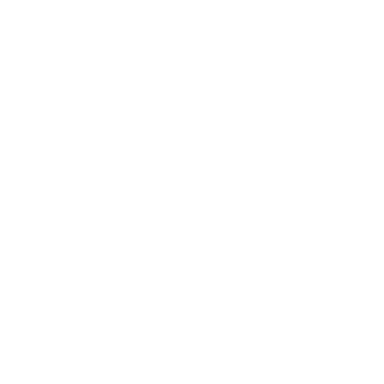 www.digiworkwell.eu